On the Experimental Usage of Ontology-based Data Management for the Italian Integrated System of Statistical Registers: Quality Issues
R. M. Aracri,  A.M.Bianco, R. Radini, M.Scannapieco, L.Tosco,
Italian National Institute of Statistics, (name.surname@istat.it)
  
F. Croce, D.F. Savo, M. Lenzerini
Sapienza University of Rome, (surname@diag.uniroma1.it)
28.06.2018
Session 23
Outline
Scenario: the Italian Integrated System of Statistical Registers (ISSR)
Data Architecture of the ISSR
Ontology-Based Data Management (OBDM) paradigm 
The Istat-DIAG experience
OBDM for data quality check
Conclusions
The Italian Integrated System of Statistical Registers (ISSR)
Logically centralized source for production surveys and data access
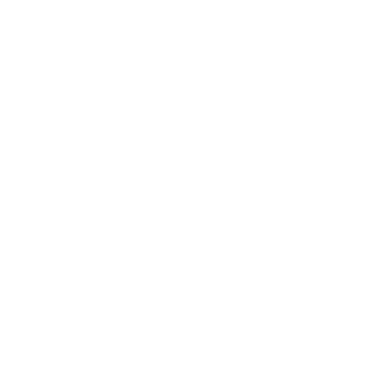 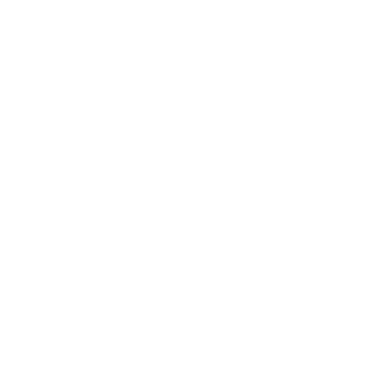 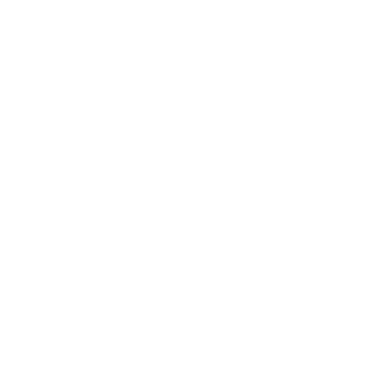 ….
Economic Surveys
Demographic Surveys
Labour Surveys
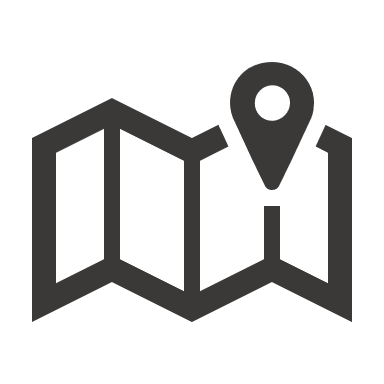 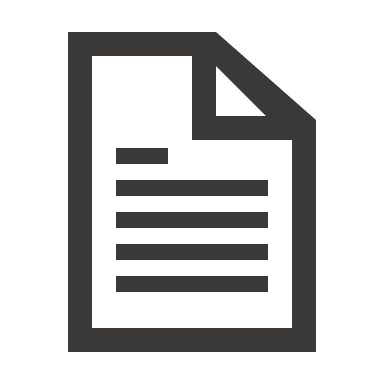 ISSR
Data Sources: 
- surveys,
- administrative archives, 
- GIS spatial data,
….
….
Data Architecture Building Blocks
Raw Data
Processing Phase
    - integration, 
    - imputation,
      …    - validation
Data Sources: 
- surveys,
- administrative archives, 
- GIS spatial data,
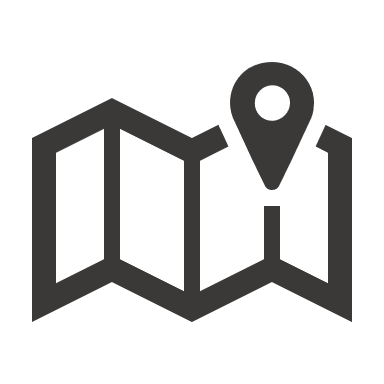 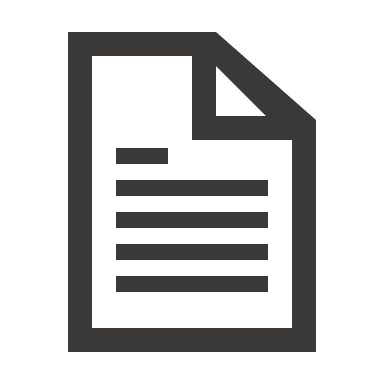 Working Data
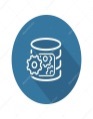 Validated Data (ISSR)
Data Access and Production Surveys
Data Architecture Building Blocks
Data quality check using 
the Ontology-based Data Management
paradigm
Raw Data
Processing Phase
    - integration, 
    - imputation,
      …    - validation
Data Sources: 
- surveys,
- administrative archives, 
- GIS spatial data,
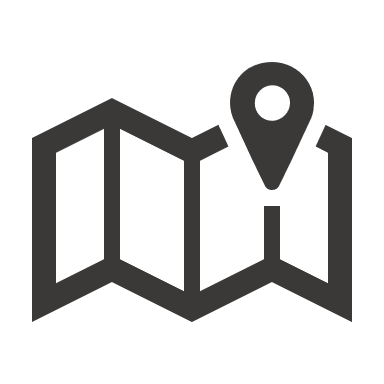 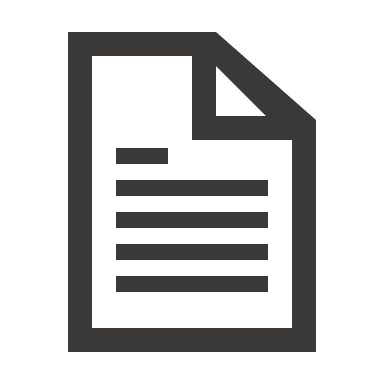 Working Data
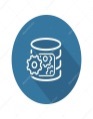 Validated Data (ISSR)
Data Access and Production Surveys
Ontology Based Data Management
Ontology-based Data Management (OBDM) is a new paradigm, rooted on the idea of using Database Theory and Semantic Technologies for data management. 

OBDM is characterized by the following principles:
Let data reside where they are (no need to move data)
Define a logic-based conceptual specification of the domain of interest (ontology)
Map the ontology to the concrete data sources
Express all the services over the ontology
Automatically translate knowledge services to data services (we used the Mastro system for OBDM)
(http://www.obdasystems.com/mastro for more info about Mastro)
OBDM: the architecture
Based on three main components:
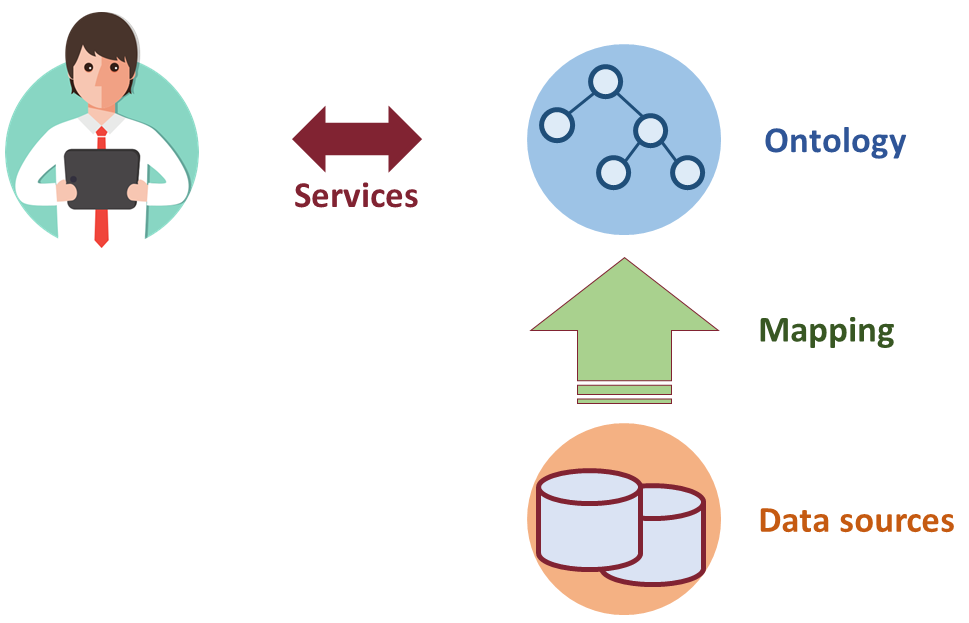 Ontology: a specification of the domain of interest, used as a unified, conceptual view for clients
Mapping: used to semantically link data at the sources to the ontology
Data sources: external, independent, heterogeneous, data storages
The Istat-DIAG Experience
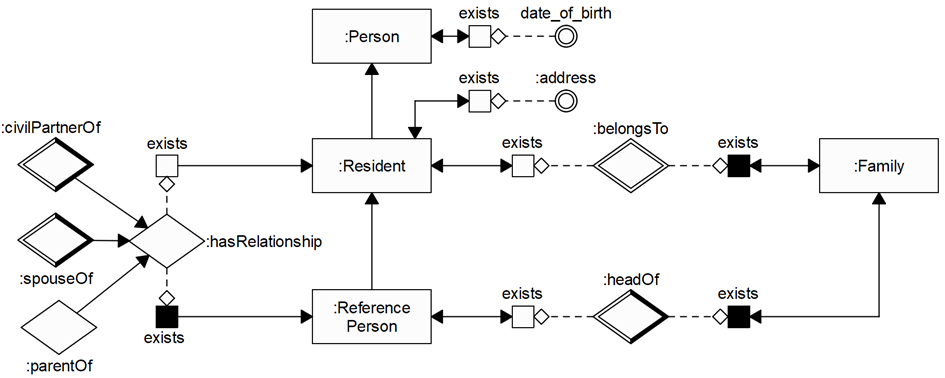 Ontology expressed in Graphol (http://www.obdasystems.com/graphol)
Mapping assertions
The data sources connected to the ontology are those containing information about persons and families. 
We specified about 100 mapping assertions to link such data sources to the ontology.
Tables in the data source containing information on persons and families
- Tab_pers[idp, date_of_birth, address]
- Tab_family[idf, idp, head_flag]
Consistency
Quality dimension that measures the coherence of data
Accuracy
Quality dimension that measures the extent to which data accurately represents the real world
Completeness
Quality dimension that checks whether a given source contains all the relevant data about a certain phenomenon
Conclusions and Future Works
Our experience demonstrated that OBDM can be effectively used for quality assessments.

Next steps: 

Extend ontology and mappings to the whole ISSR domain and data sources

Extend OBDM for addressing other quality dimensions such as confidentiality
On the Experimental Usage of Ontology-based Data Management for the Italian Integrated System of Statistical Registers: Quality Issues
Thanks!
R. M. Aracri,  A.M.Bianco, R. Radini, M.Scannapieco, L.Tosco,
Italian National Institute of Statistics, (name.surname@istat.it)
  
F. Croce, D.F. Savo, M. Lenzerini
Sapienza University of Rome, (surname@diag.uniroma1.it )